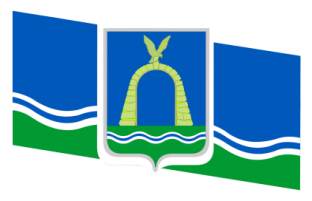 Бюджет города Батайска
 на 2025 год и на плановый период 2026 и 2027 годов
Документы, на основании которых составляется проект бюджета
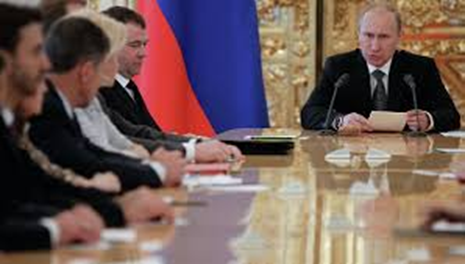 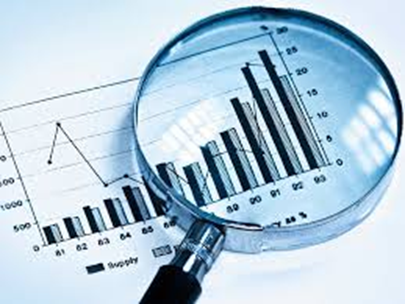 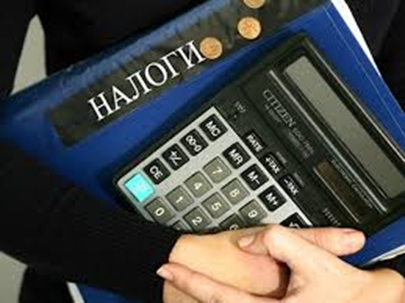 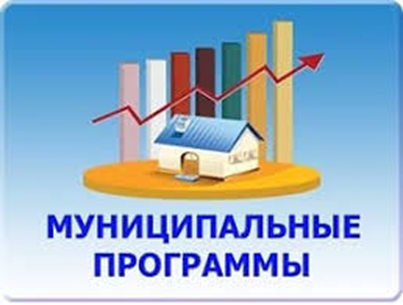 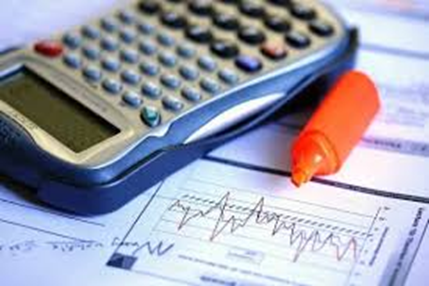 Основные направления бюджетной политики городского округа
- обеспечение долгосрочной сбалансированности и устойчивости бюджетной системы;
 -безусловное исполнение принятых социальных обязательств;
 -повышение эффективности бюджетных расходов;          
-повышение доступности и качества государственных и муниципальных услуг;
 -обеспечение открытости и прозрачности бюджетного процесса и вовлечение в него граждан;
 -поддержание умеренной долговой нагрузки на бюджет городского округа
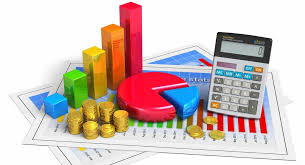 Основные параметры бюджета города Батайскана 2025-2027 годы
млн. рублей
4
[Speaker Notes: НОВЫЕ ЦИФРЫ]
Основные параметры бюджета города Батайска на 2025 год
Доходы бюджета
6 491,2
Расходы бюджета 
6 491,2
млн. рублей
5
[Speaker Notes: Новые цифры]
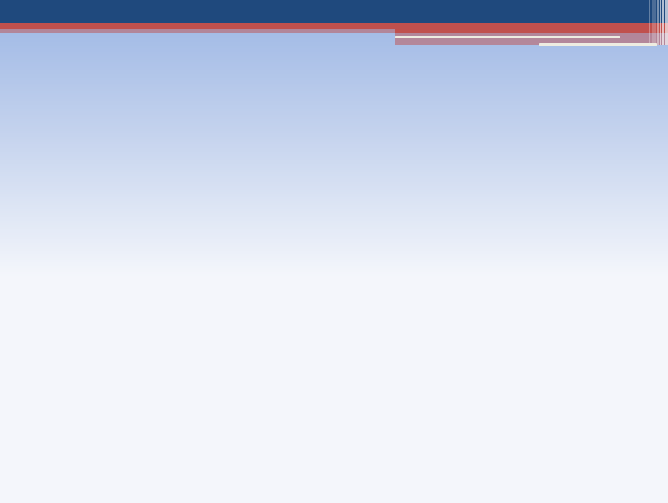 СТРУКТУРА НАЛОГОВЫХ И НЕНАЛОГОВЫХ ДОХОДОВ 
БЮДЖЕТА ГОРОДА В 2022 ГОДУ
млн рублей
9,5%
12,2%
44,1 %
Налог на доходы физических лиц – 783,5
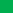 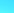 Налог на имущество физ.лиц – 66,7
Налоги на совокупный доход – 217,5
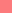 Иные налоговые и неналоговые 
доходы – 125,0
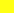 Земельный налог  – 261,9
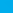 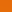 Арендная плата за землю – 169,5
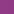 Транспортный налог – 153,5
6
[Speaker Notes: новый]
Основные налоговые и неналоговые доходы бюджета города Батайска в  2022 году (тыс.рублей)
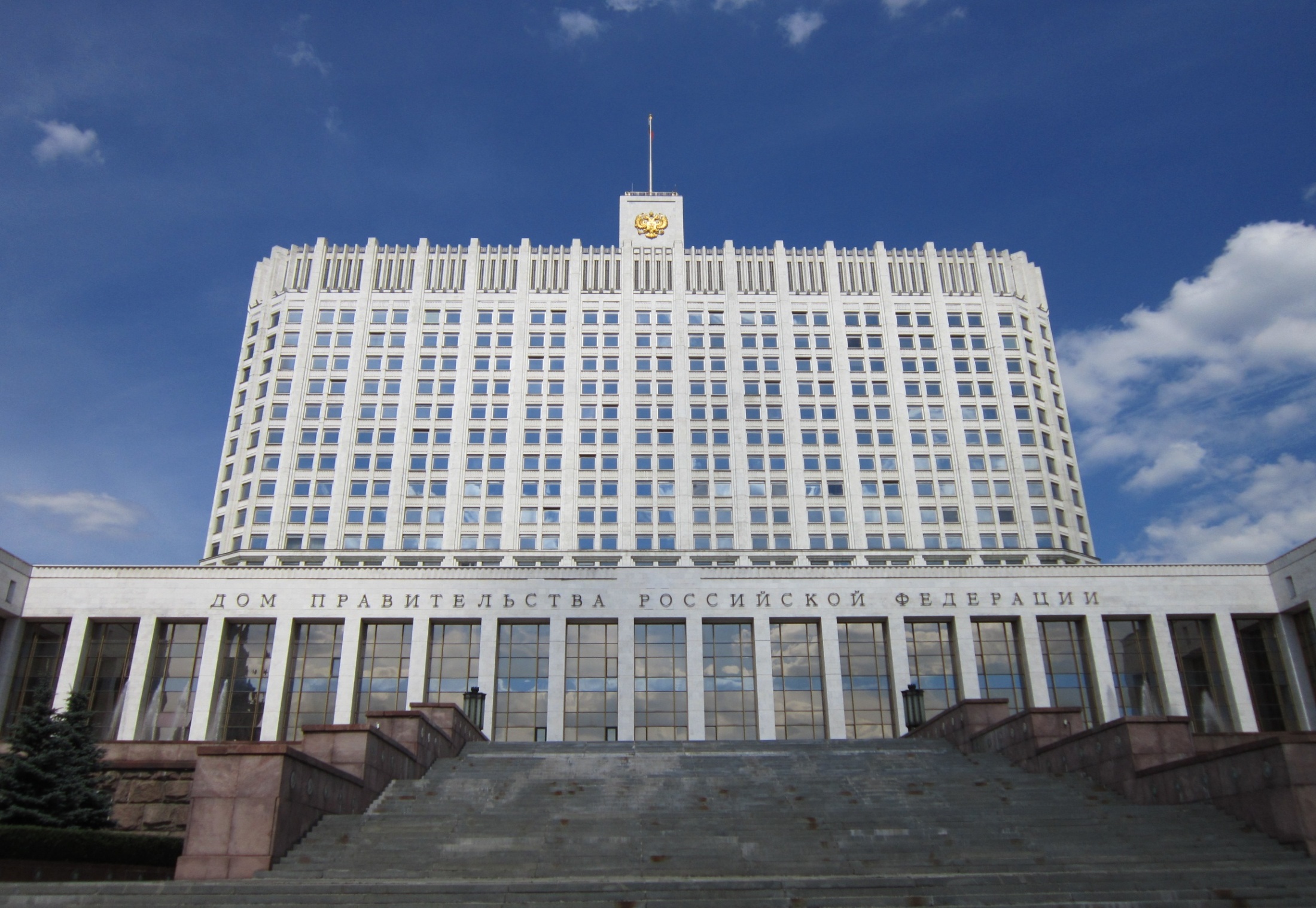 Безвозмездные поступления из областного бюджета
млн. рублей
8
[Speaker Notes: новый]
Расходы бюджета, формируемые в рамках муниципальных программ, и непрограммные расходы, млн.рублей
6 309,5
2026 год
2025 год
5 490,5
2027 год
5 542,9
181,7
229,7
353,2
расходы бюджета, формируемые в рамках
муниципальных программ города Батайска
непрограммные расходы бюджета города Батайска
Доля муниципальных программ в общем объеме расходов, запланированных на  реализацию муниципальных программ города Батайска в 2025 году
Развитие 
образования
69 %
Обеспечение качественными жилищно-коммунальными услугами населения  города Батайска
5,6%
Экономическое развитие 
 
0,0%
Информационное общество 0,9%
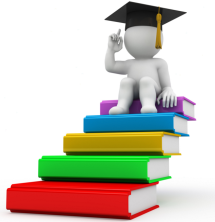 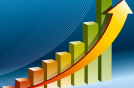 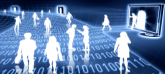 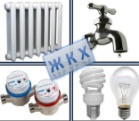 Защита населения и территории от чрезвычайных 
ситуаций, обеспечение пожарной безопасности и безопасности людей на водных объектах 
0,5%
Обеспечение общественного порядка и противодействие преступности
0,2%
Социальная 
поддержка граждан
11,4%
Управление муниципальной собственностью
0,5%
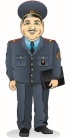 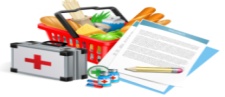 Развитие муниципального управления 0,02%
Обеспечение доступным и комфортным  жильем 
населения  города Батайска
1,47%
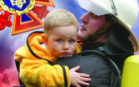 Развитие здравоохранения
0,05%
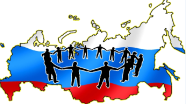 Охрана окружающей среды  и благоустройство 0,4%
Энергосбережение и повышение энергетической эффективности
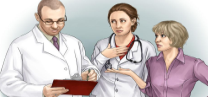 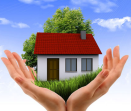 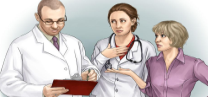 Развитие транспортной 
системы 
3,7%
Развитие 
культуры 
 
5,1%
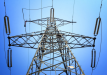 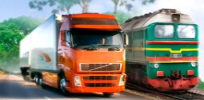 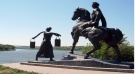 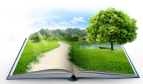 Молодежная политика и социальная активность
0,01%
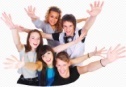 Формирование современной городской среды
0,7%
Управление муниципальными финансами 0,3%
Развитие 
физической культуры 
и спорта 
0,17%
Доступная
 среда 0,00%
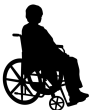 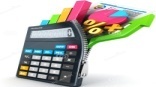 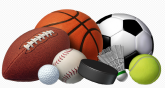 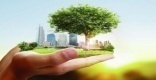 10
[Speaker Notes: новый]
Расходы бюджета города Батайска на  2025 год , тыс.руб.
Расходы бюджета города Батайска на социальную сферу в 2025 году
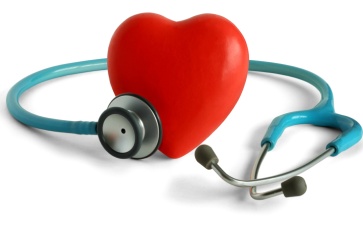 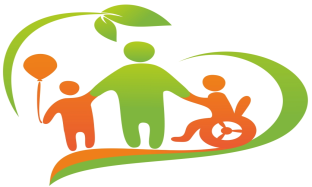 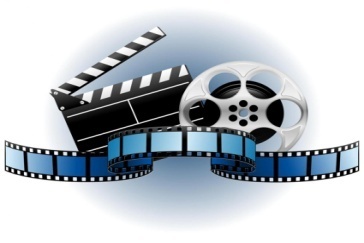 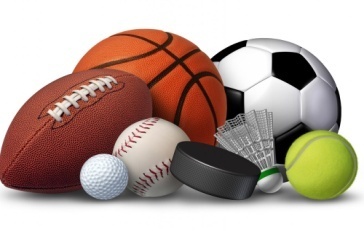 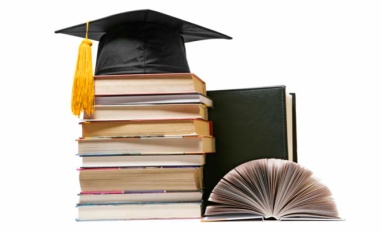 12
[Speaker Notes: новый]
Межбюджетные трансферты  городу Батайску на 2025 год
Дорожное хозяйство 
     57,9 млн. рублей
Дотации
 109,8 млн. рублей
Субсидии 
1  725,4 млн. рублей
4 713,5млн. рублей
Организация бесплатного питания учащихся начальных классов
105,4 млн. рублей
Капитальный ремонт 
38,0 млн. рублей
Иные межбюджетные трансферты 
62,1 млн. рублей
Прочие направления              350,4 млн. рублей
Приобретение оборудования
39,1 млн. рублей
Субвенции на переданные полномочия
2 816,2млн. рублей
Строительство школы, приобретение модульного здания
1 134,6 млн. рублей
13
[Speaker Notes: новый]